Very Brief Advice:
Slaapmedicatie
Korte training voor apothekersassistenten
Wie vindt dat er té veel benzo’s/slaapmedicatie wordt afgeleverd?
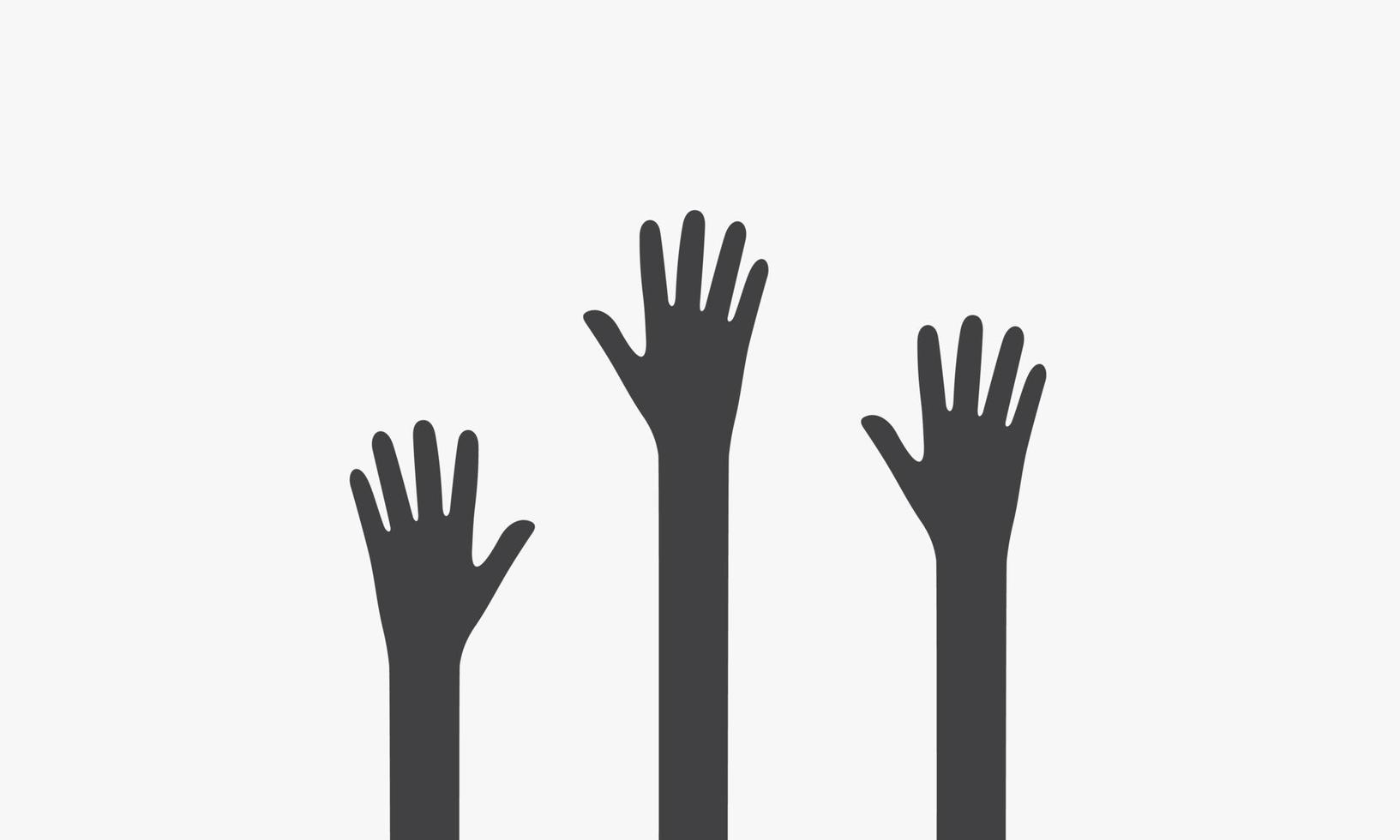 Wie wil bijdragen aan verminderd gebruik van benzo’s/slaapmedicatie?
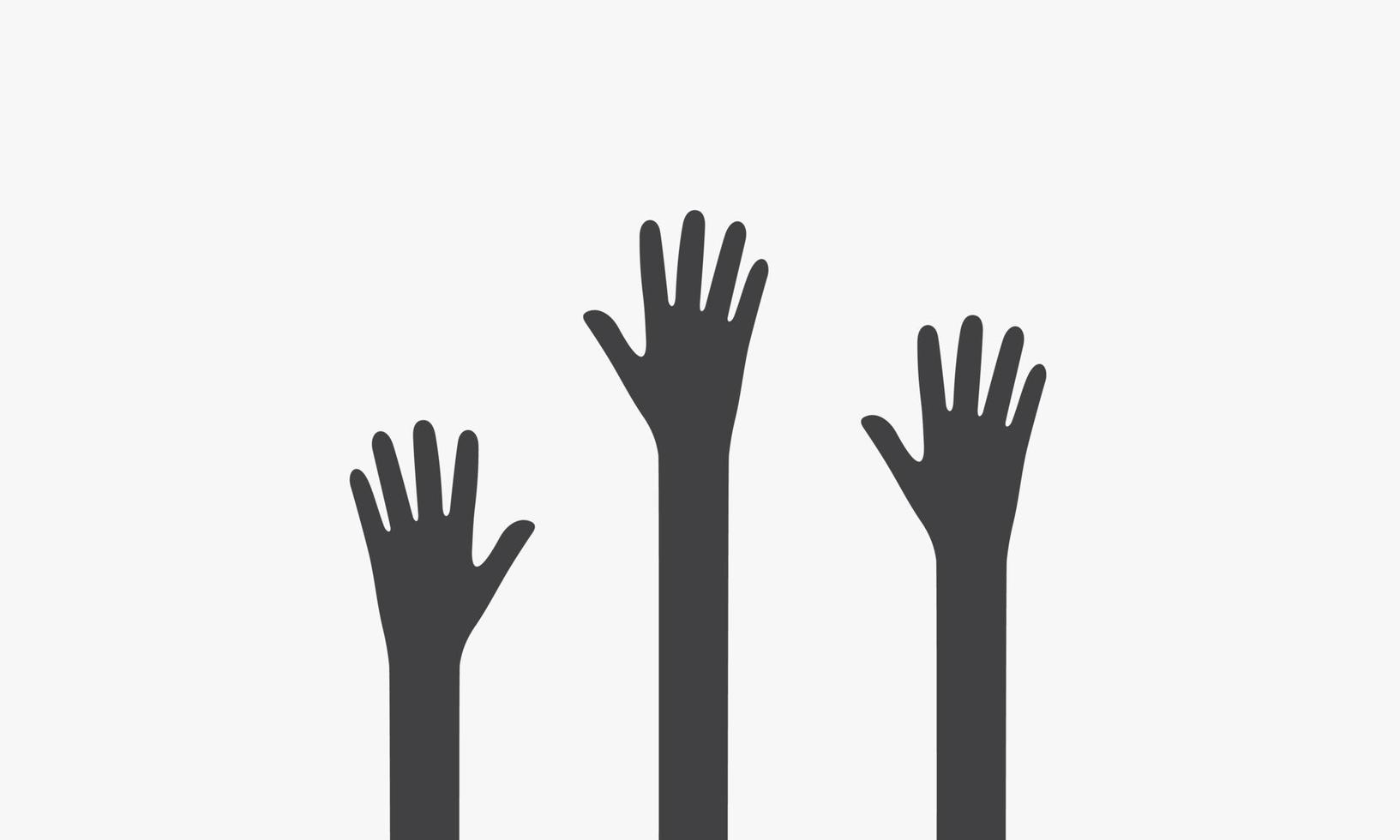 Hoe kunnen wij bijdragen?
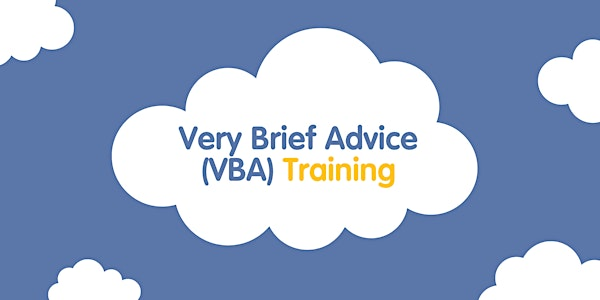 Maar eerst… Slaap
BENZO
De slaapfases:
Lichte slaap N1&N2
Diepe slaap N3&N4
Ademhaling +hartslag omlaag
Fysiek herstel
“Welk jaar is het”
REM-slaap
Droomslaap
Emotieverwerking en mentaal herstel
Hoeveel slaap heb je nodig?
Pas op! Het kan enorm verschillen van persoon tot persoon.

Kwaliteit > kwantiteit
“Uren voor middernacht tellen dubbel” =
Veelvoorkomende slaap’problemen’
Slaapduur
Lichaam registreert slaap na 20-40 minuten
Gemiddelde slaapduur = 7,2 uur
Doorslapen
2-4x per nacht wakker worden is normaal
Inslapen
30-45 minuten nodig hebben om in te slapen is normaal
Veranderd t.o.v. de tijd
Ouder: lichtere slaap, kortere duur, vaker wakker
Slaaptips
Regelmatig tijdstip opstaan + naar bed gaan
Bouw je avond rustig af
Géén warm bad/douche voor slapengaan
Slaapkamer: donker, koel (16-21 C), stil
Draai de wekker om → stress
Slaap niet meer dan nodig
Doe geen dutjes overdag
Regelmatig bewegen overdag
Genoeg ontspanning overdag
Vermijd cafeïne, spanning en schermen in de latere uren
En dan… Wat is Very Brief Advice (VBA)?
De 3 V’s:
(Vraag): Niet nodig: we weten al dat iemand slaapmedicatie gebruikt
Vertel: Geef kort advies in 1-2 zin(nen) → zaadje planten. Oordeel niet!!
Verwijs: Slaapoefentherapeut, slaaptraining online, informatie op flyer, extra tips flyer
Voorbeelden:
Ik zie dat u slaapmedicatie meekrijgt. Dit middel is niet bedoeld voor langdurig gebruik en is alléén een tijdelijke oplossing.
Wist u dat de slaapkwaliteit afneemt bij het gebruik van slaapmedicatie en de slaapduur maximaal met 30 minuten verlengd wordt?

Bedenk er zelf ook één of twee die bij jou passen.
Onze doelgroep: wie spreken we aan?
Elke uitgifte slaapmedicatie krijgt flyer
Temazepam en andere benzo’s voor de nacht (a.n.)
Zopiclon en zolpidem
Gedurende 3 maanden (HHS)
Speciale aandacht EU en TU
De Eerste Uitgifte (EU)
‘Gewone’ EU met focus op niet-medicamenteus
Adviseer om eerst met de slaaptips aan de slag te gaan vóór proberen medicatie
Benoem bijwerkingen, niet rijden, verslaving en gewenning
Richtlijnen: max. gebruik = 14 dagen!!
De Tweede Uitgifte (TU)
Zet dit duidelijk op het recept!!
Vraag naar ervaring van slaapmedicatie (bijwerkingen, etc)
Vraag of slaaptips geprobeerd zijn, geef evt. extra tips flyer mee
Focus op:
Niet-medicamenteuze slaapadviezen
Gewenning en verslaving
Negatief effect op slaapkwaliteit
Klaar voor?
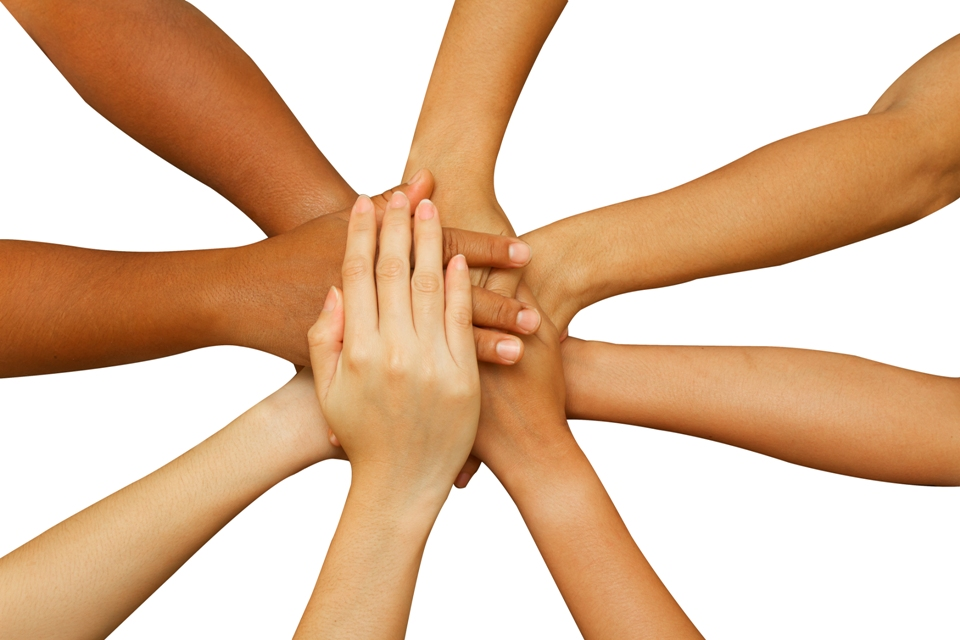 Hebben jullie ideeën?
Wat kan ik voor jullie doen om het makkelijker/ efficiënter/ effectiever te maken?
Benzomoe ja/nee?
Op- of aanmerkingen?
Vragen? Je kunt altijd bij mij terecht
Aan de slag!!